Calculating Likelihood Ratio’s
for Missing Values in All of Us
Farrokh Alemi ,PhD &Keerti Reddy
[Speaker Notes: These slides show you how to calculate the likelihood ratios for feature selection in missing values project.]
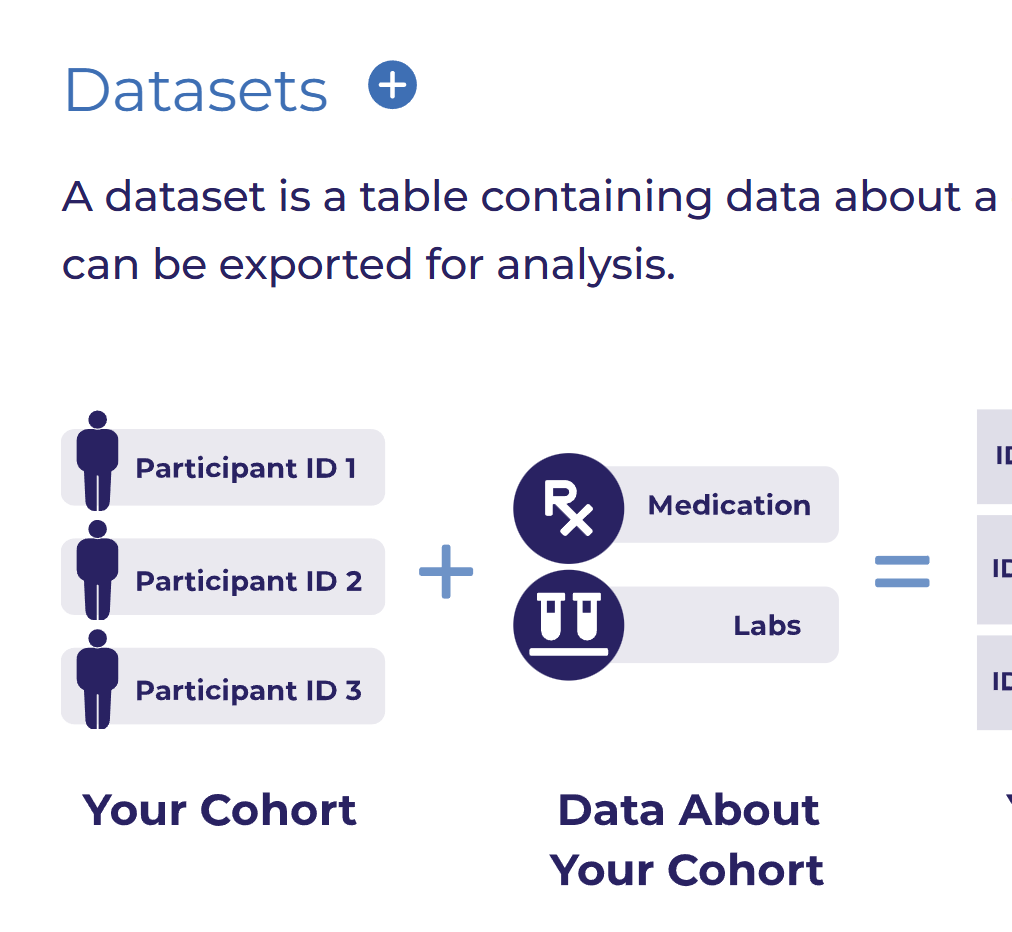 [Speaker Notes: Go to datasets]
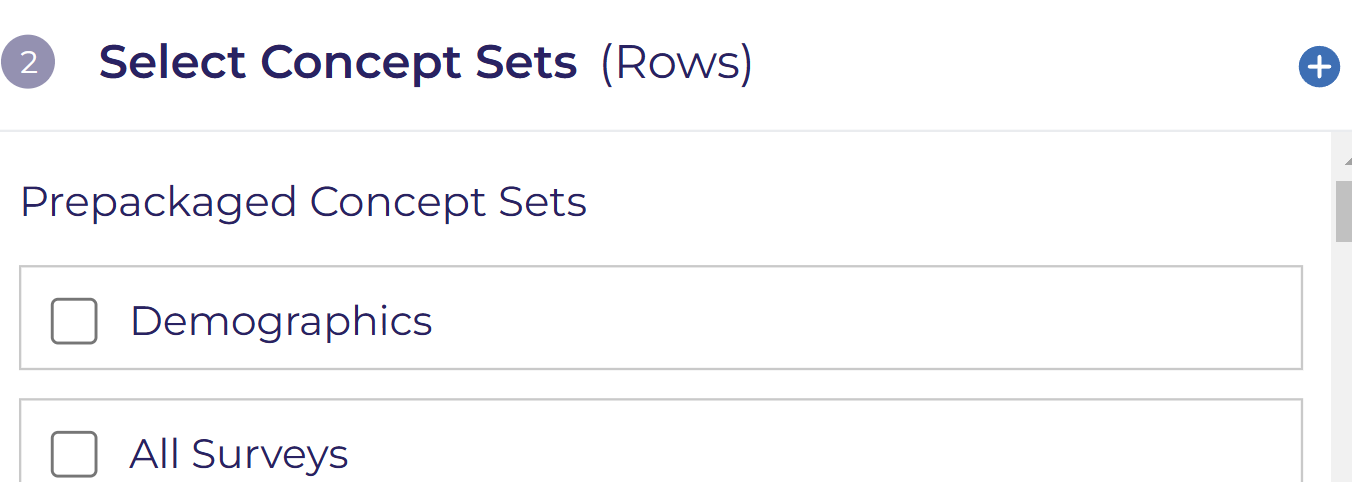 [Speaker Notes: select plus symbol to create a new concept set]
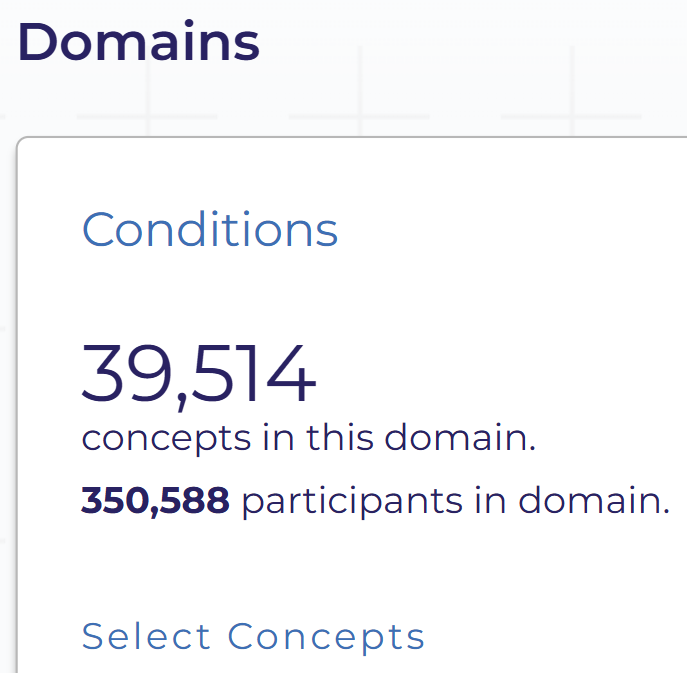 [Speaker Notes: Click on conditions]
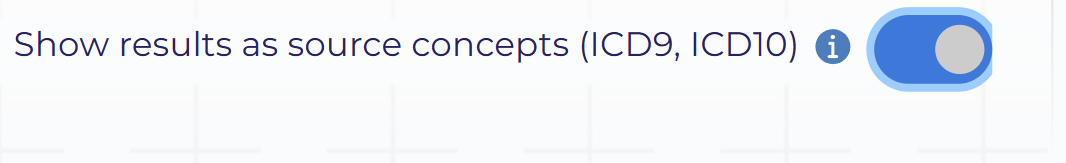 [Speaker Notes: Enable this to see the results as source concepts]
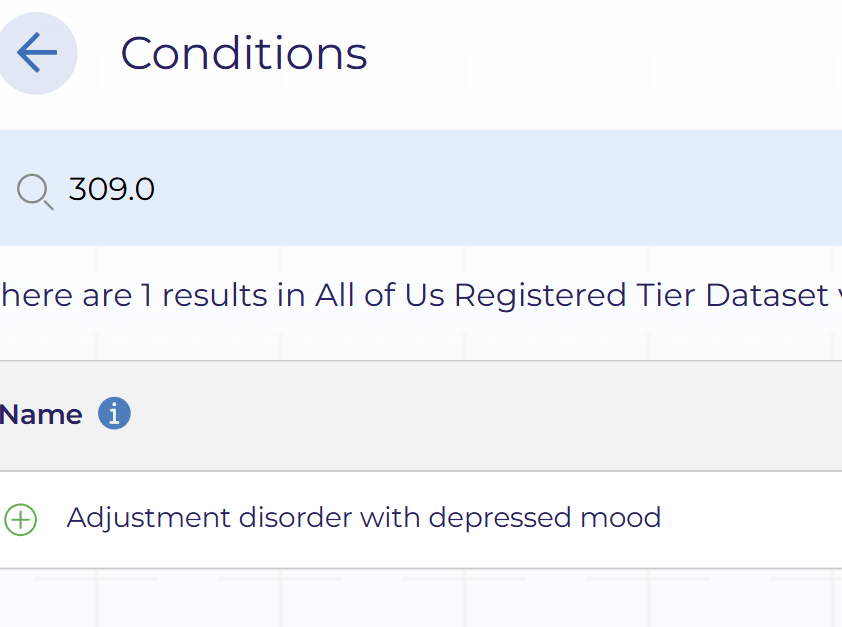 [Speaker Notes: Select a condition for example I choose ICD9 309.0]
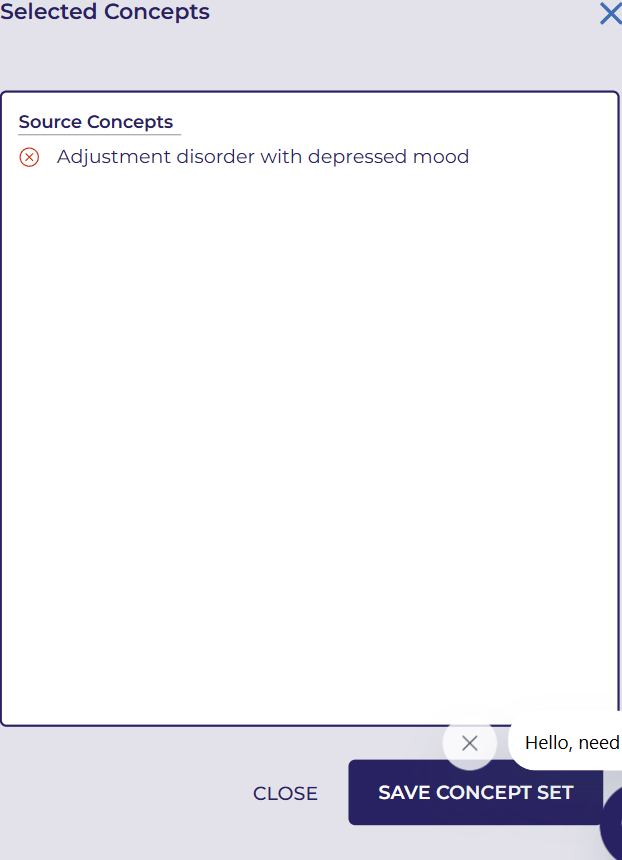 [Speaker Notes: Save the concept set]
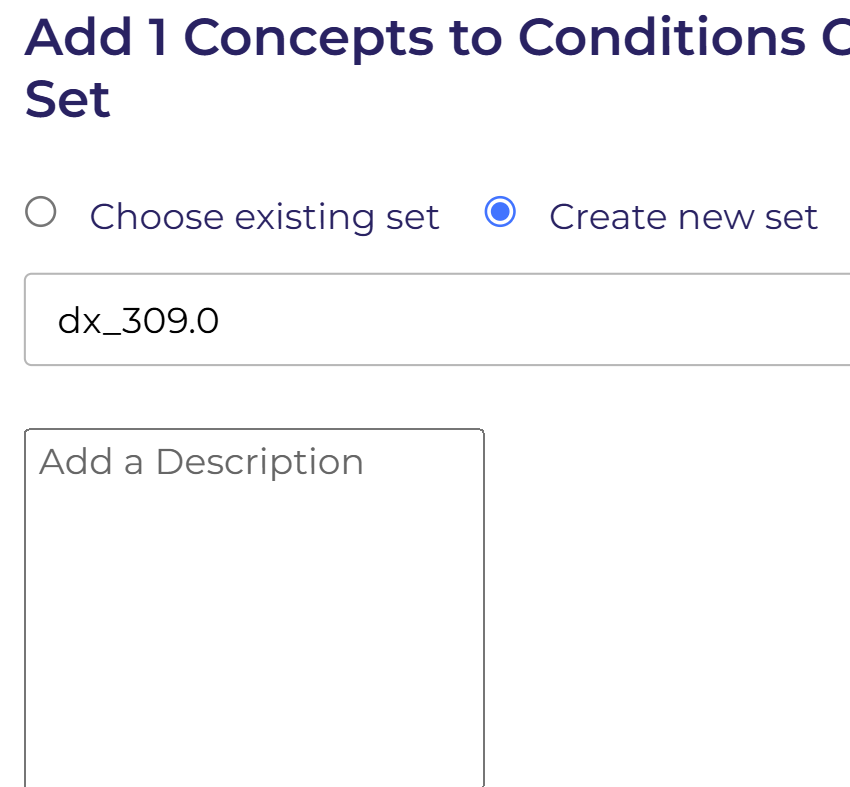 [Speaker Notes: create a new concept set by name dx_309.0  and click save]
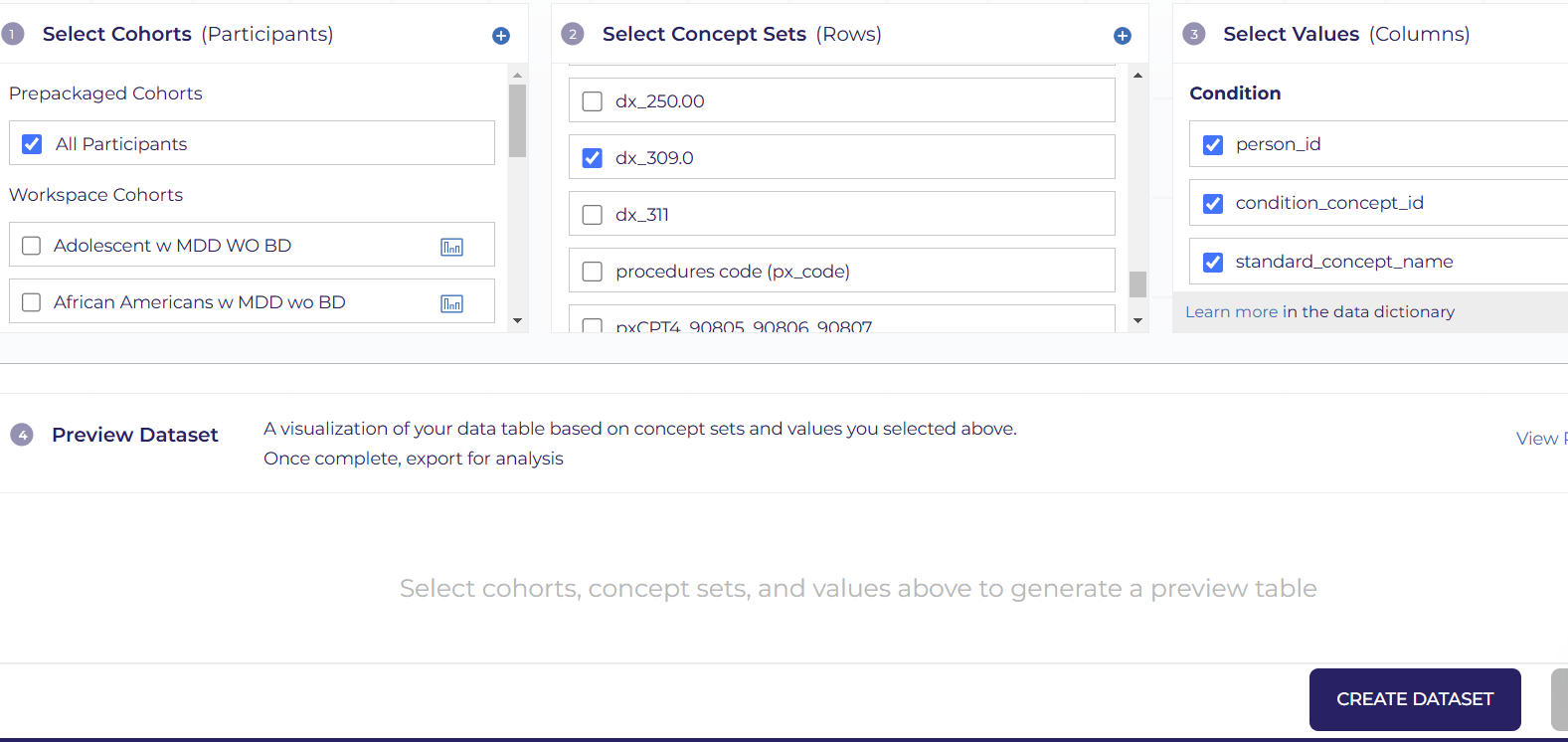 [Speaker Notes: Select Cohort as "All Participants", choose the Concept Set as "dx_309.0", select all columns, and then click "Create Dataset".]
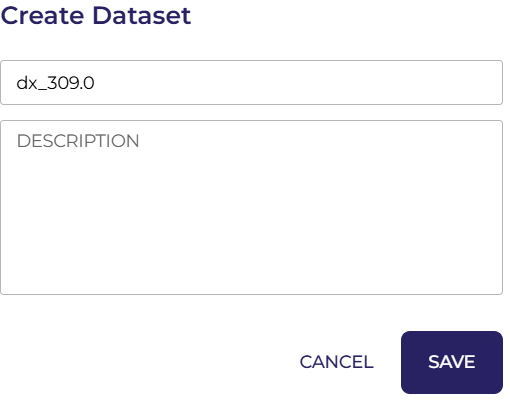 [Speaker Notes: Create dataset dx_309.0 and click save]
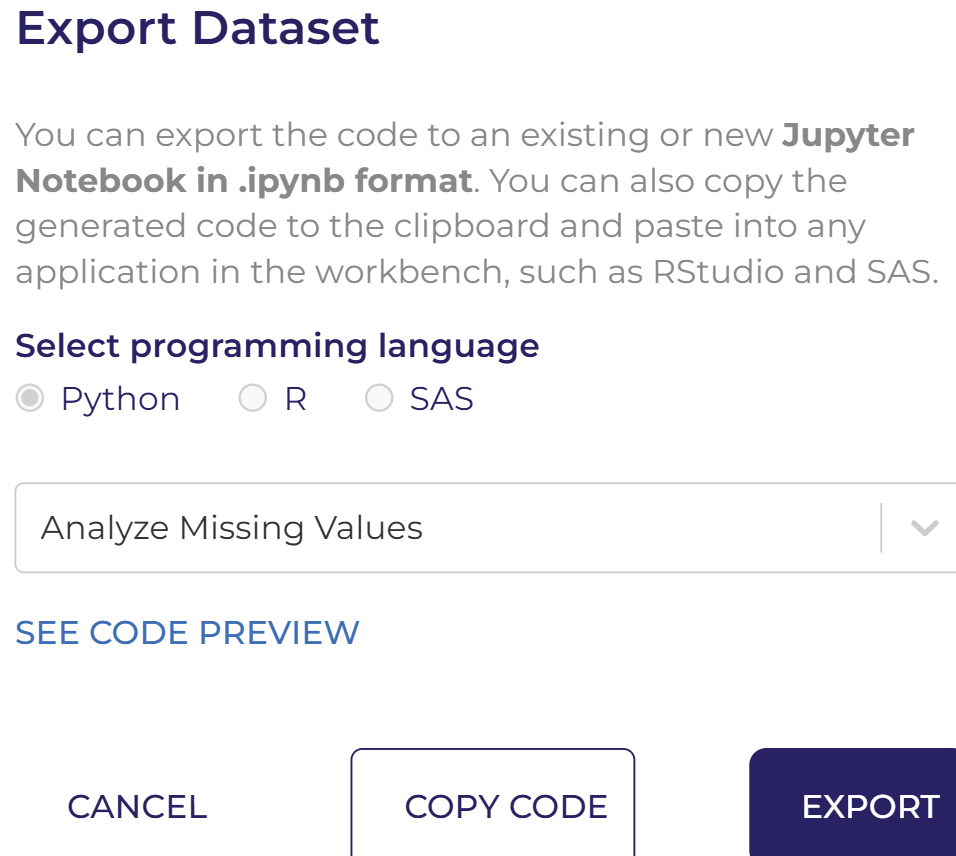 [Speaker Notes: Select analyze missing values and click export]
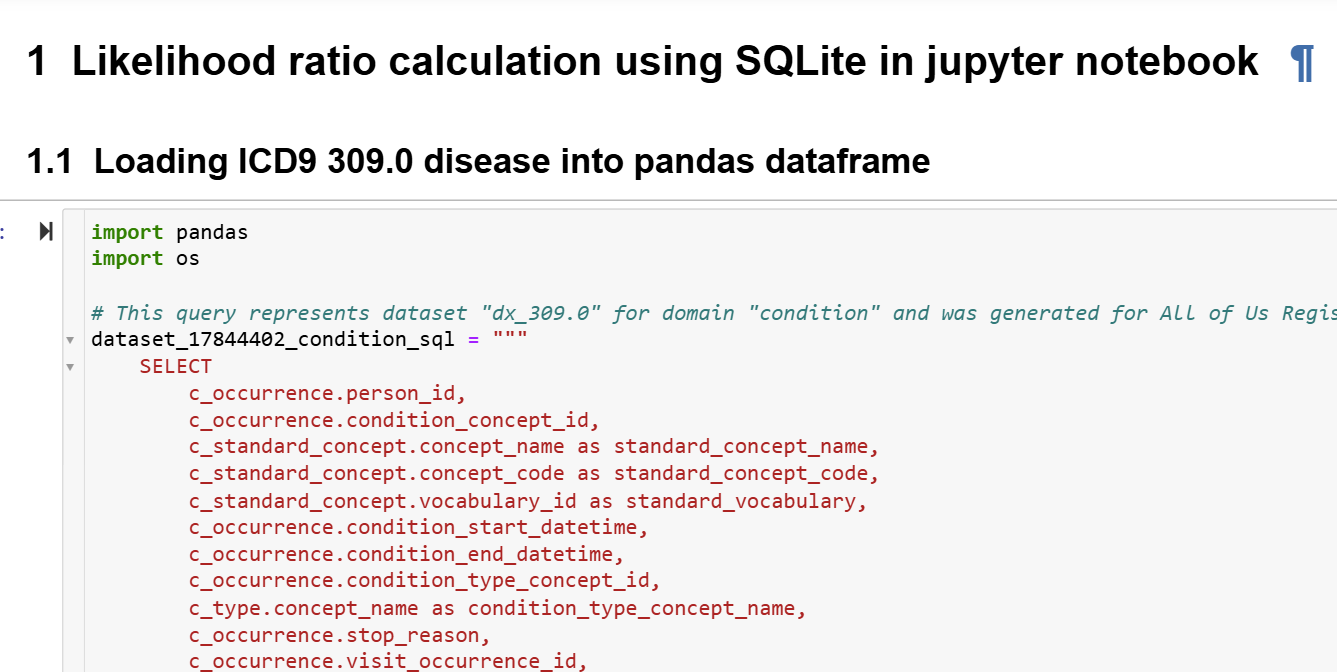 [Speaker Notes: This Python script extracts specific disease data from the All of Us Registered Dataset]
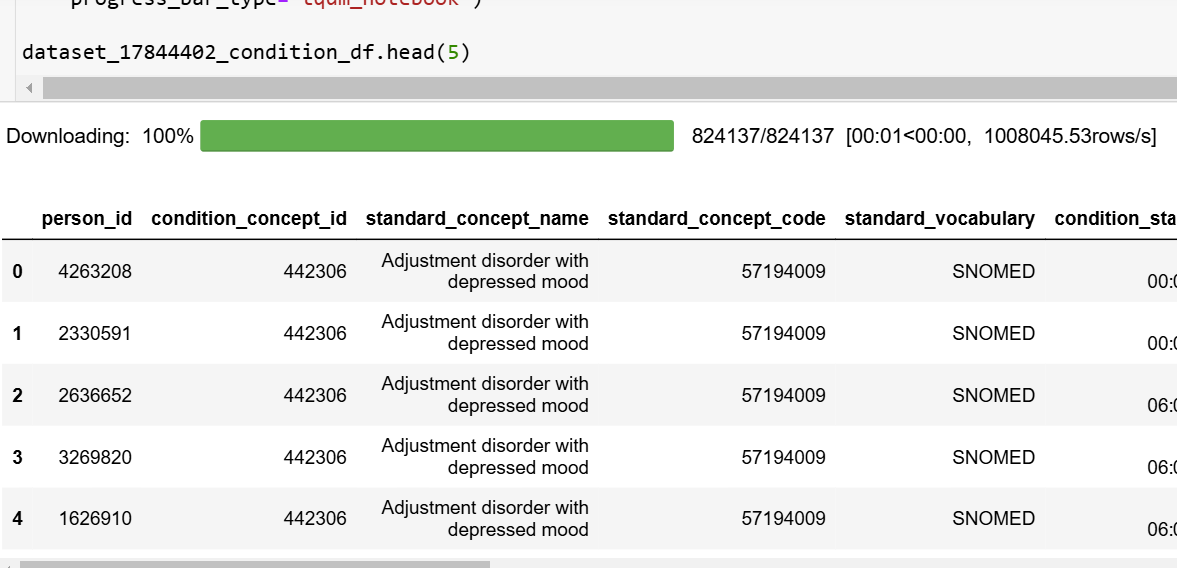 [Speaker Notes: Check your results]
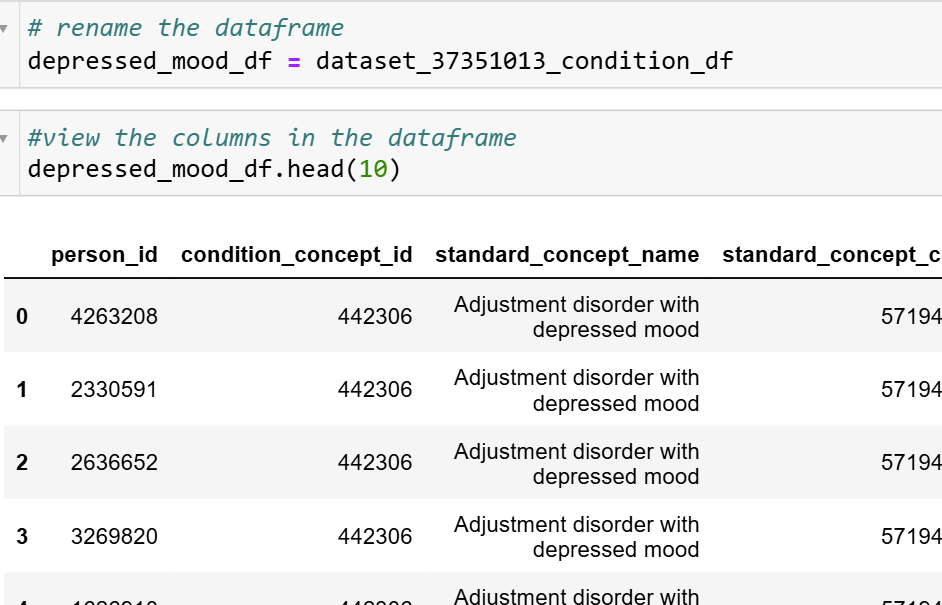 [Speaker Notes: check your results and rename the dataframe]
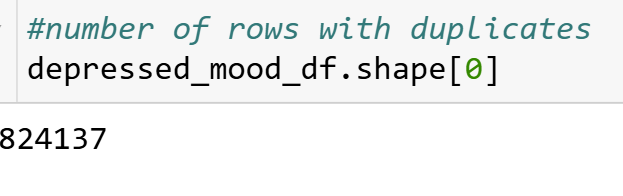 [Speaker Notes: This slide shows the number of rows with duplicates]
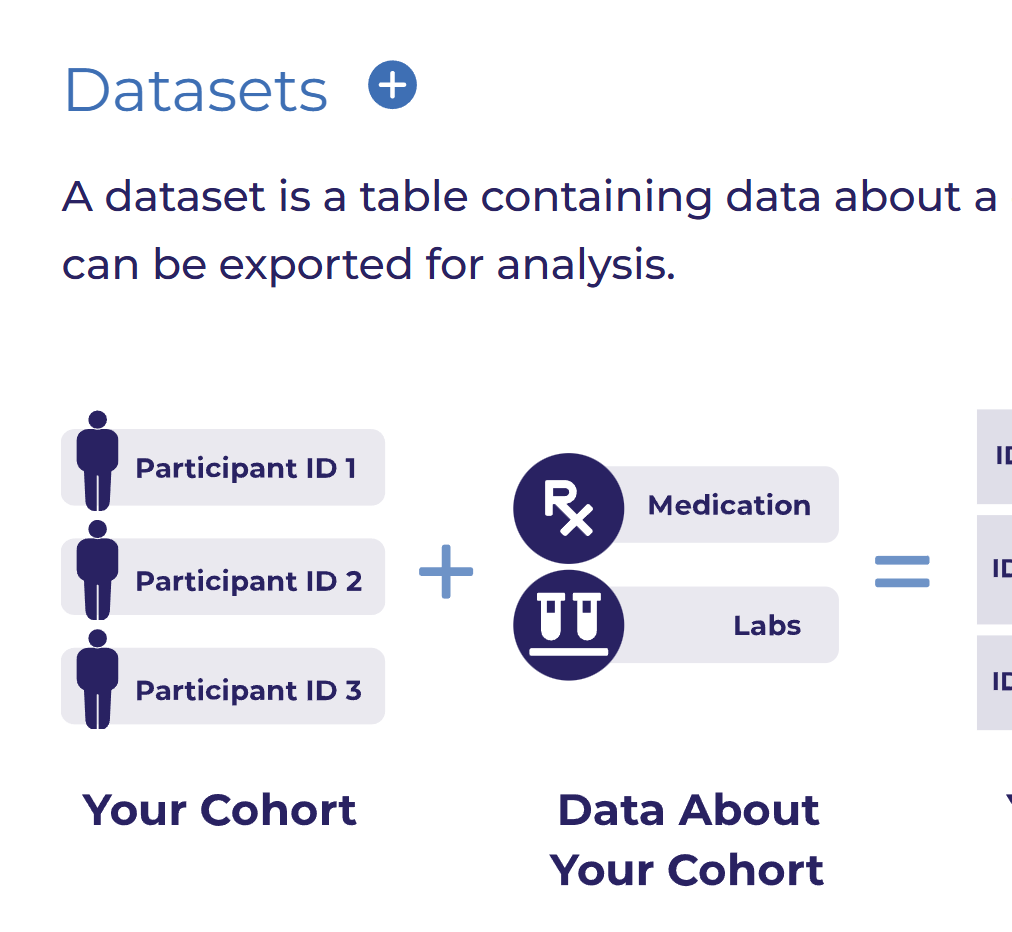 [Speaker Notes: Go to datasets to create concept set for all diseases]
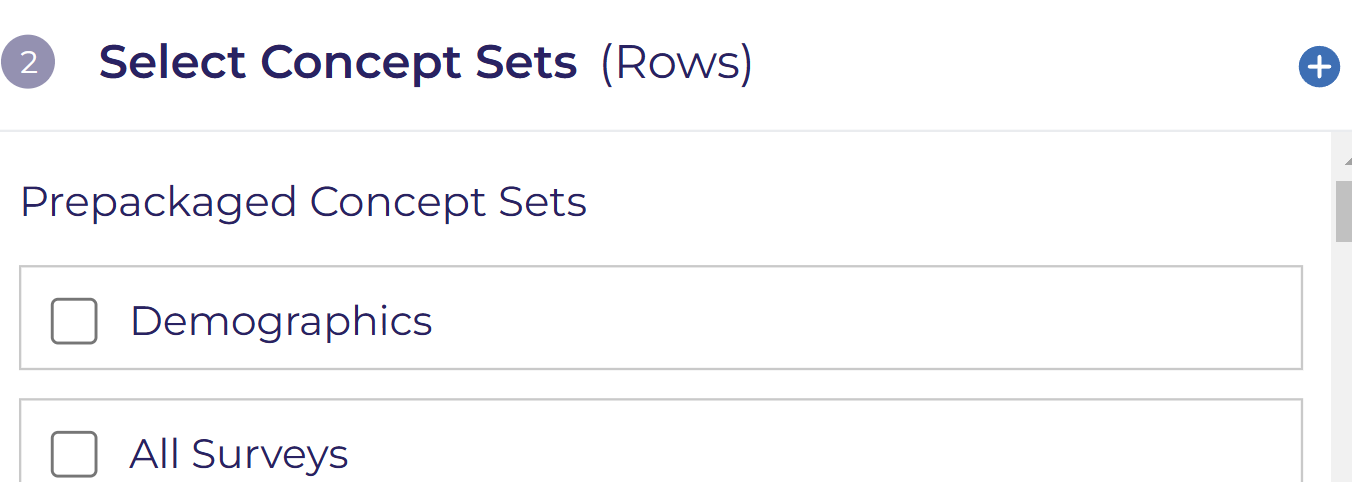 [Speaker Notes: select plus symbol to create a new concept set]
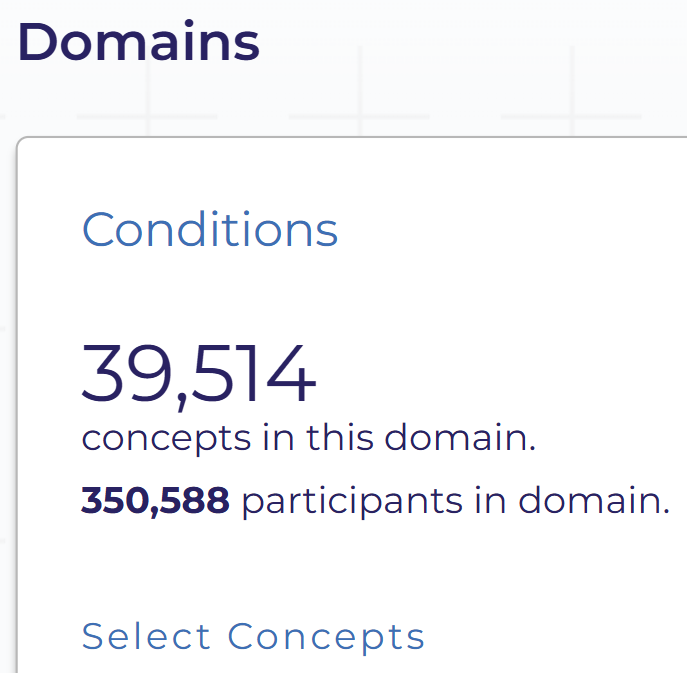 [Speaker Notes: Click on conditions]
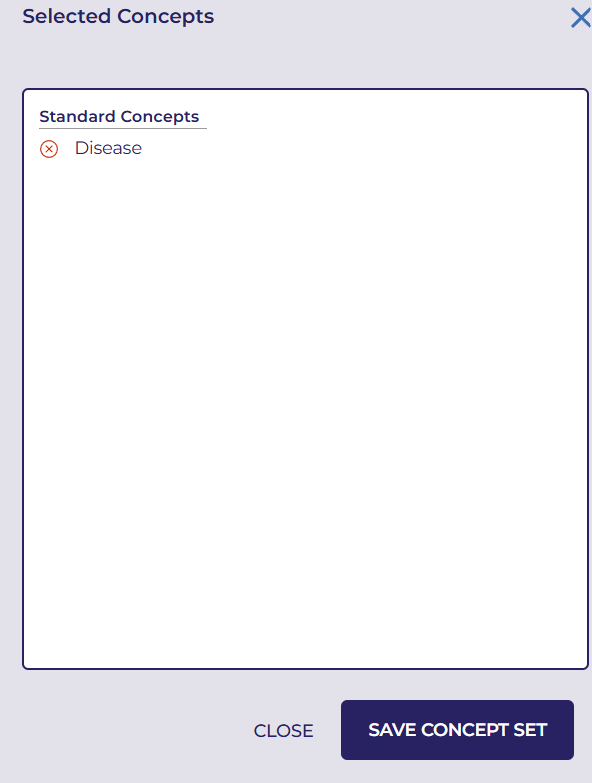 [Speaker Notes: Save the concept set]
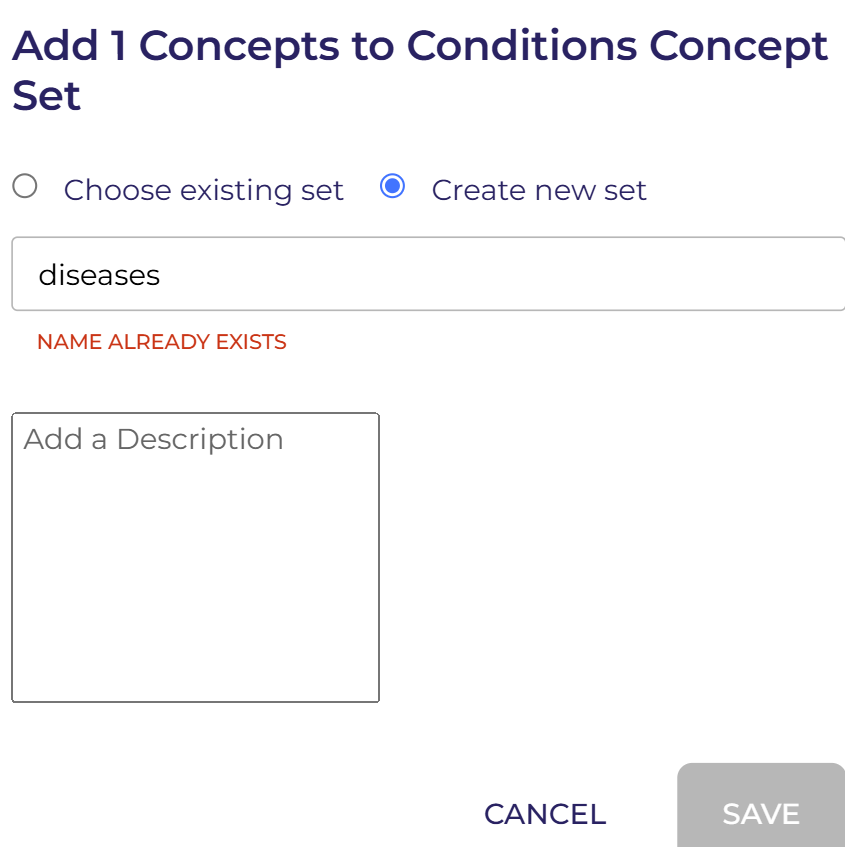 [Speaker Notes: Create a new set and name it as diseases.]
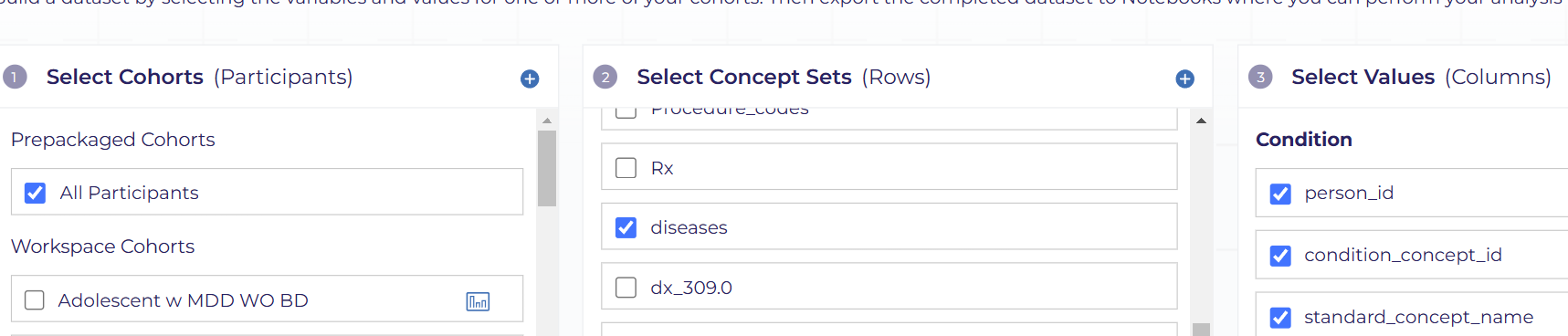 [Speaker Notes: Select Cohort as "All Participants", choose the Concept Set as “diseases", select all columns, and then click "Create Dataset".]
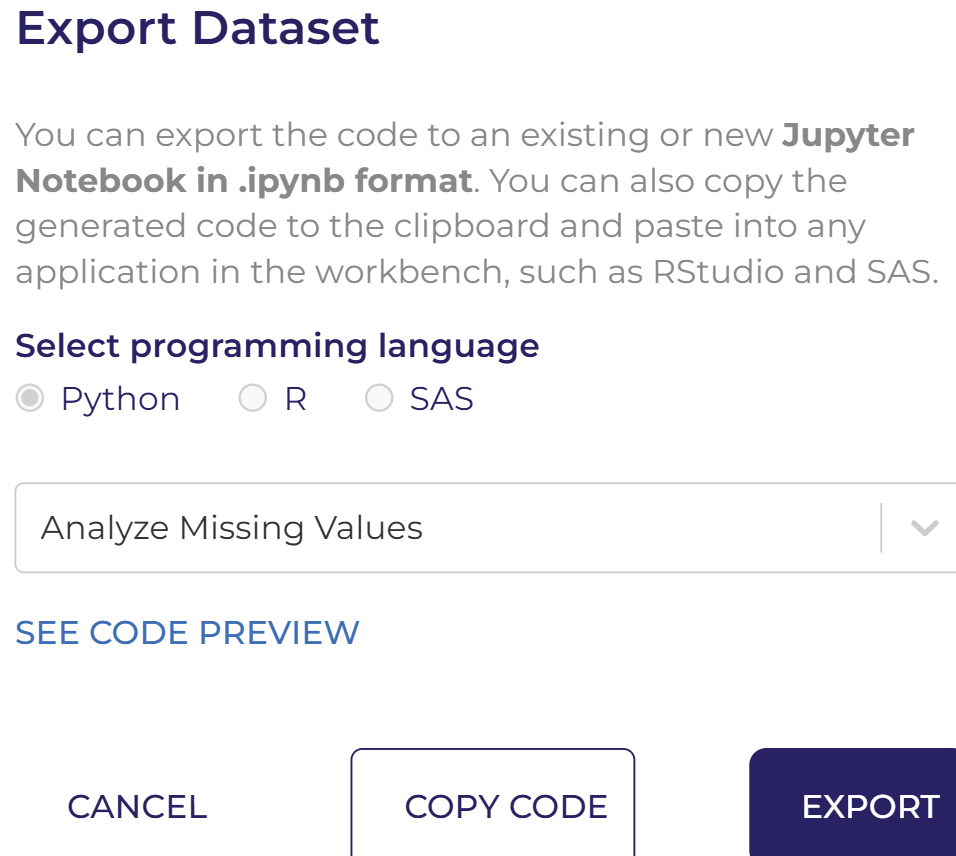 [Speaker Notes: Select analyze missing values and click export]
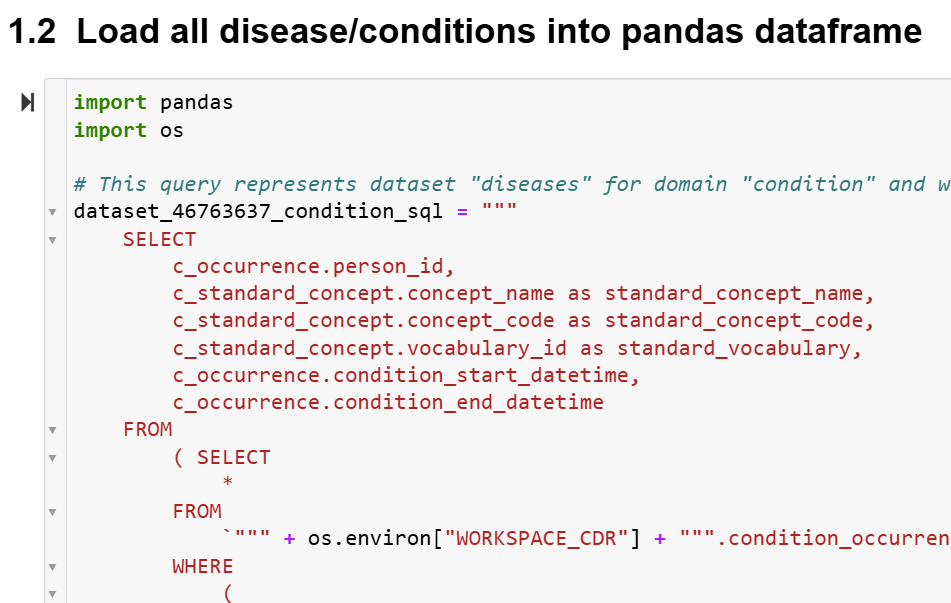 [Speaker Notes: This Python script extracts  all disease data from the All of Us Registered Dataset.]
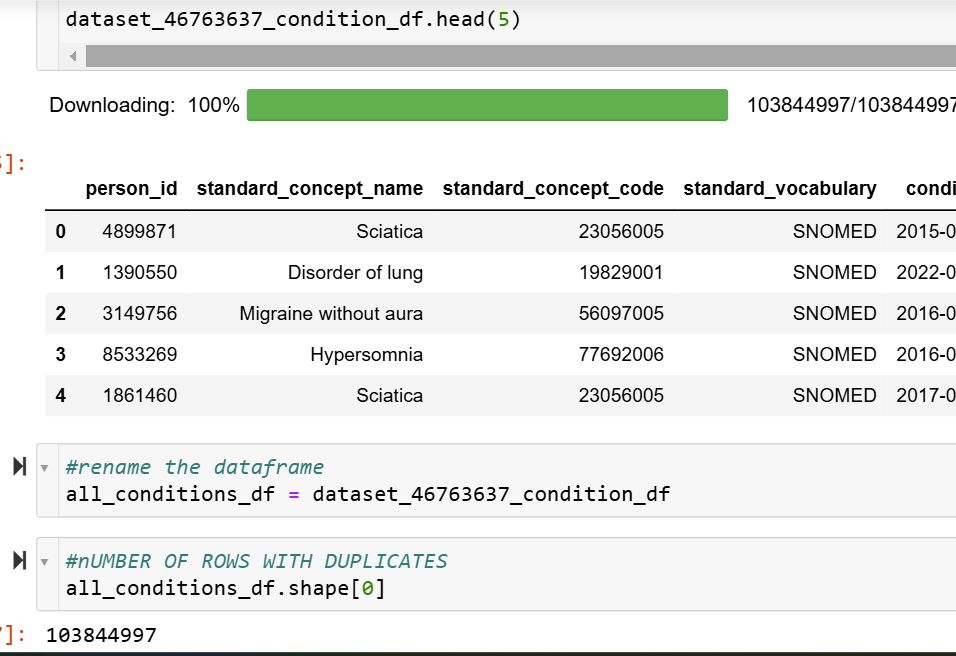 [Speaker Notes: Check your results and also rename the dataframe. and count the number of rows with duplicates]
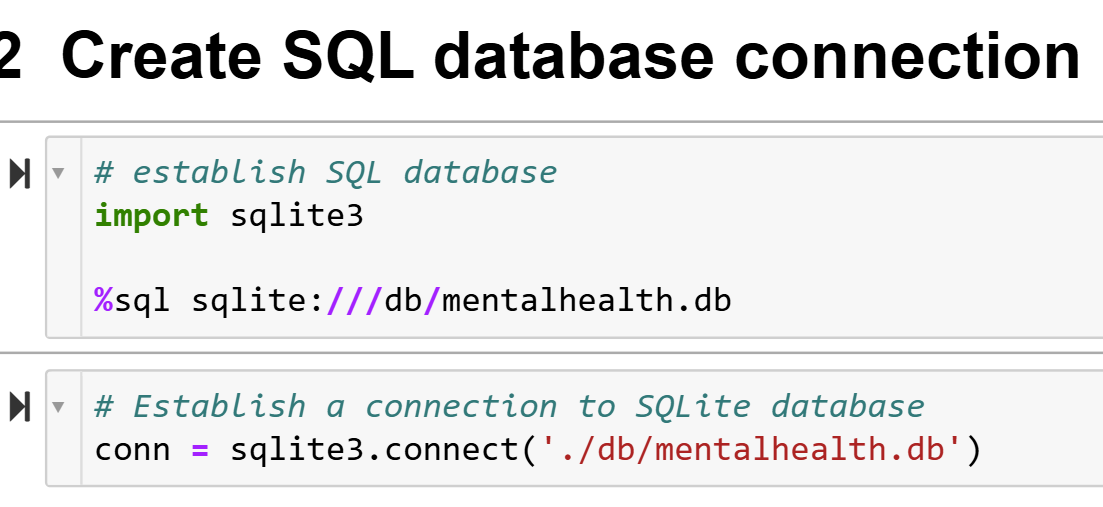 [Speaker Notes: Create a new folder db and  set up the SQL database connection]
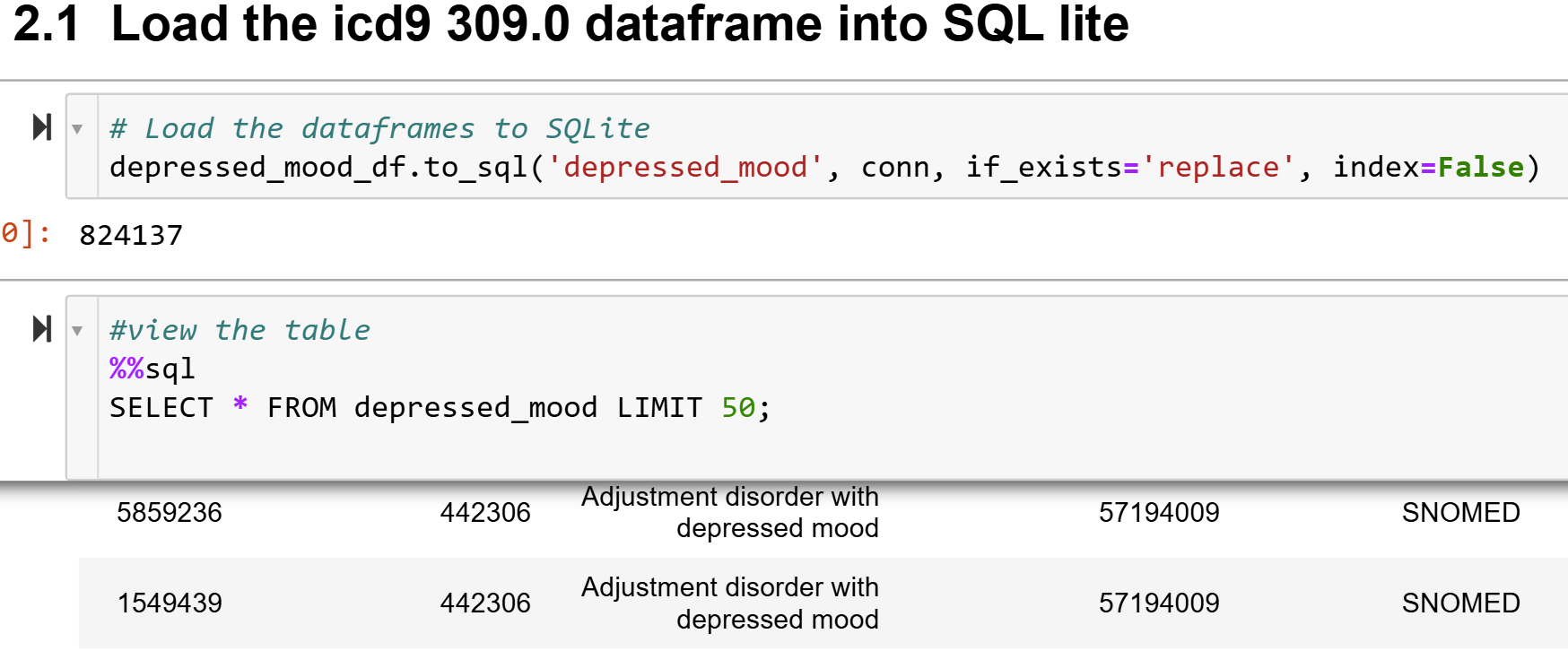 [Speaker Notes: Load the depressed_mood_dataframe to sqlite and view the table.]
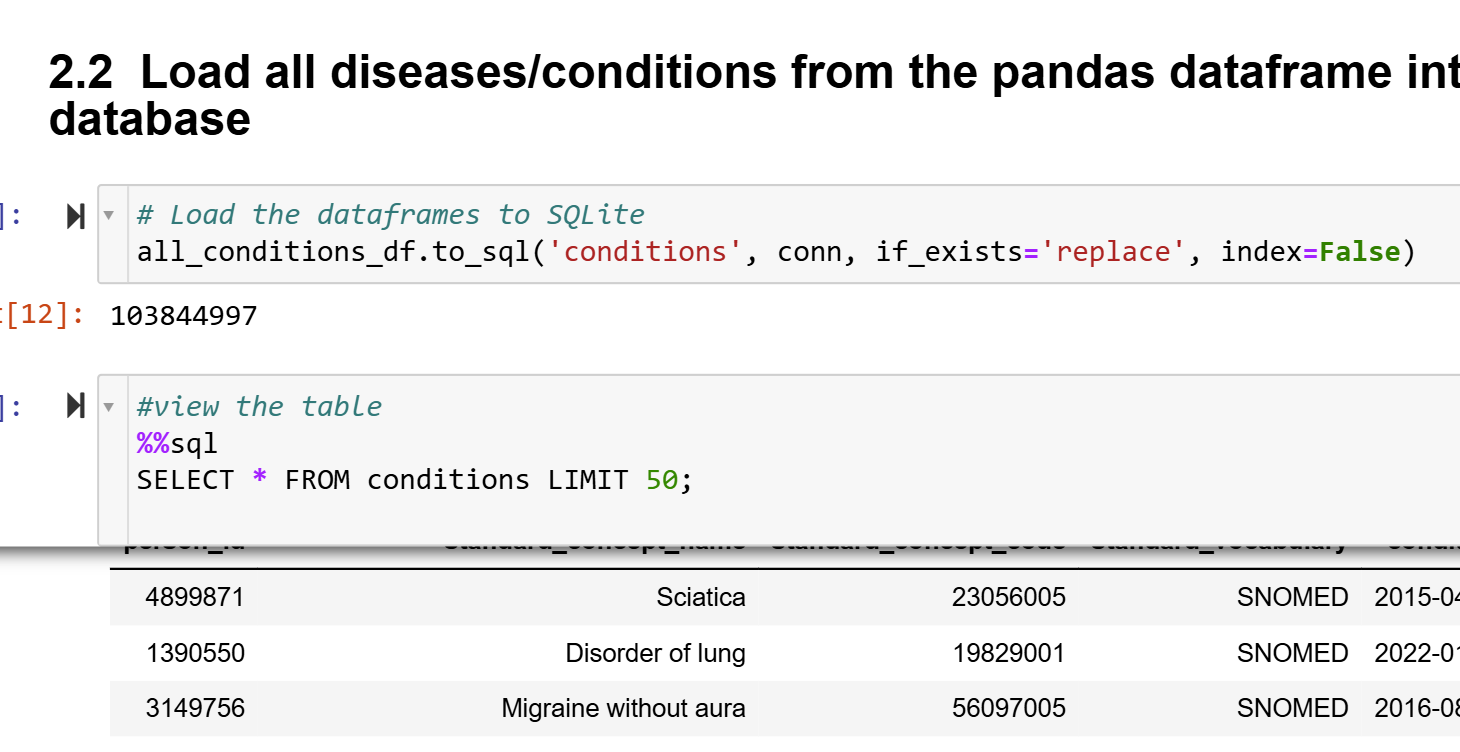 [Speaker Notes: Load all the conditions and view the table]
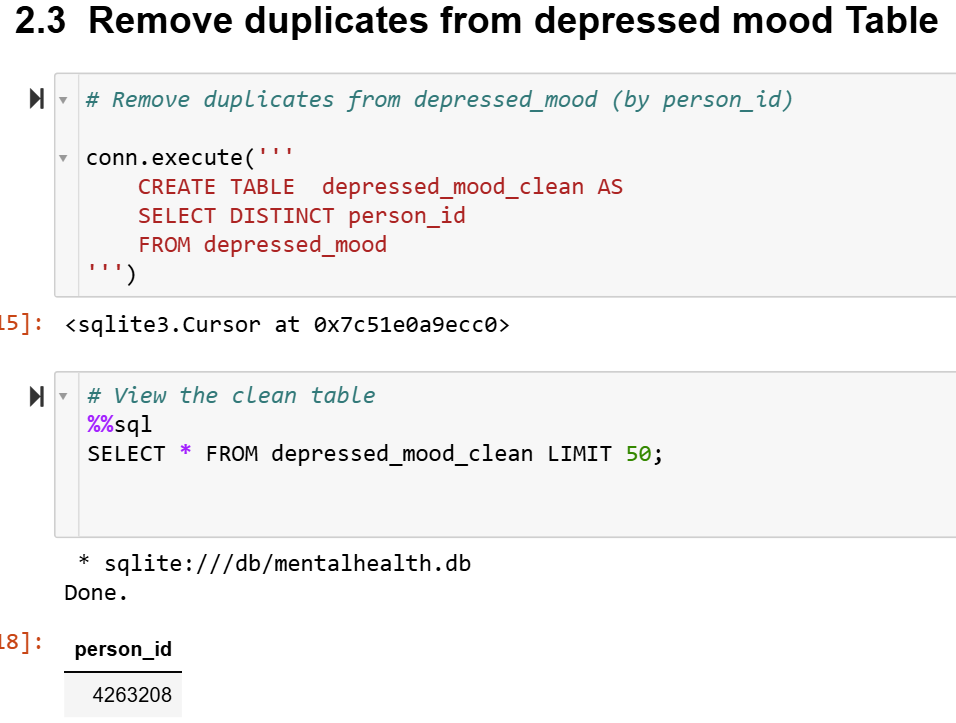 [Speaker Notes: Remove the duplicates and view the clean table.]
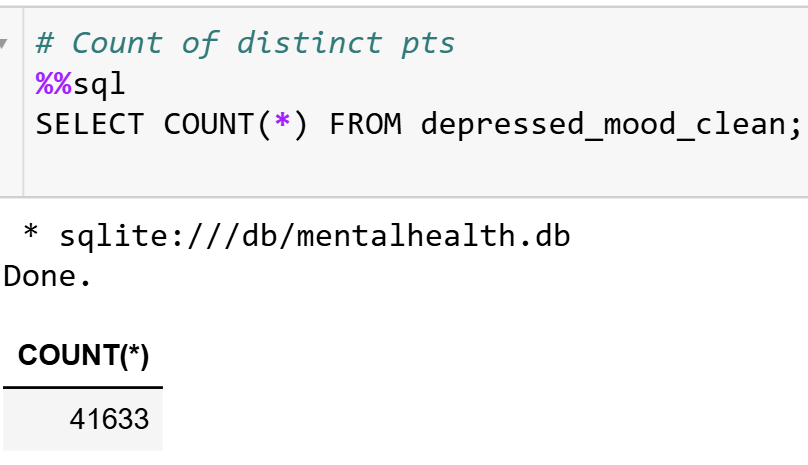 [Speaker Notes: This slide shows the count of distinct patients from the cleaned table.]
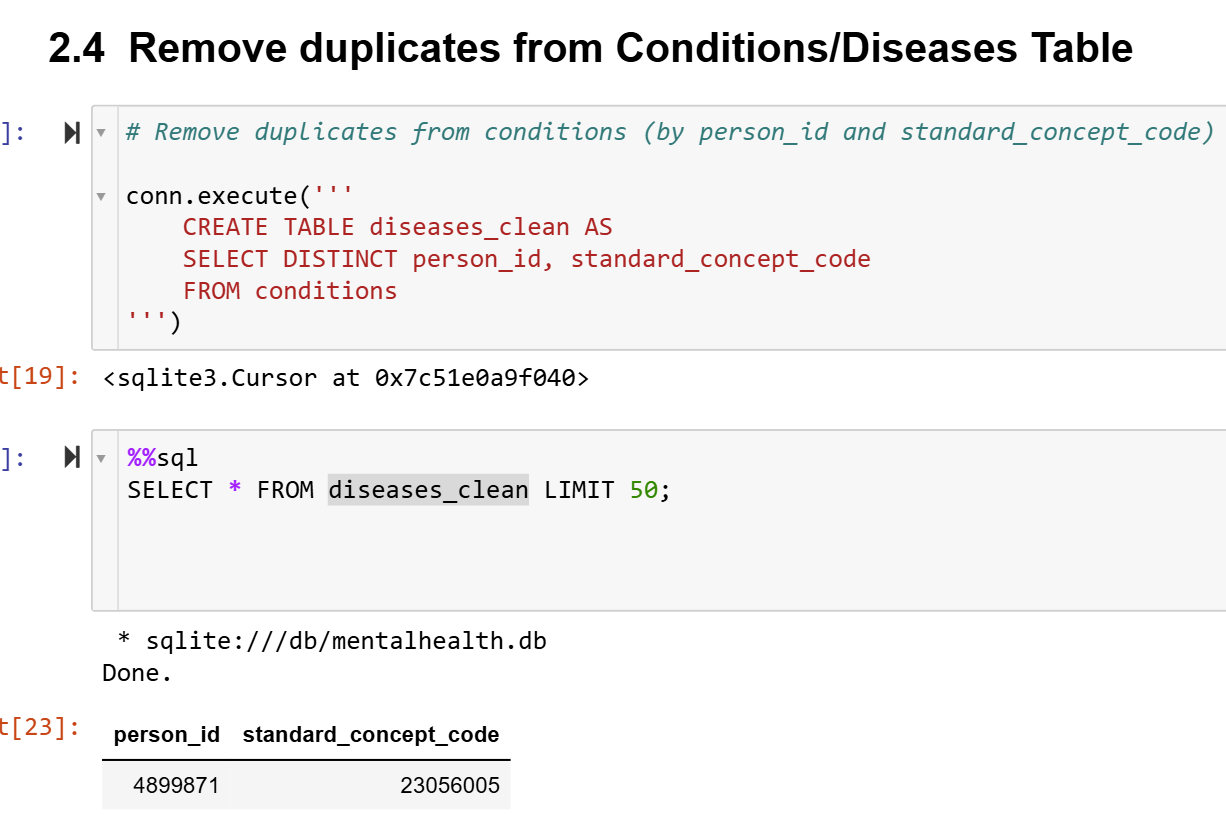 [Speaker Notes: This slide presents the code used to eliminate duplicate records based on person_id and standard_concept_code from the conditions table, then save the resulting dataset as diseases_clean."]
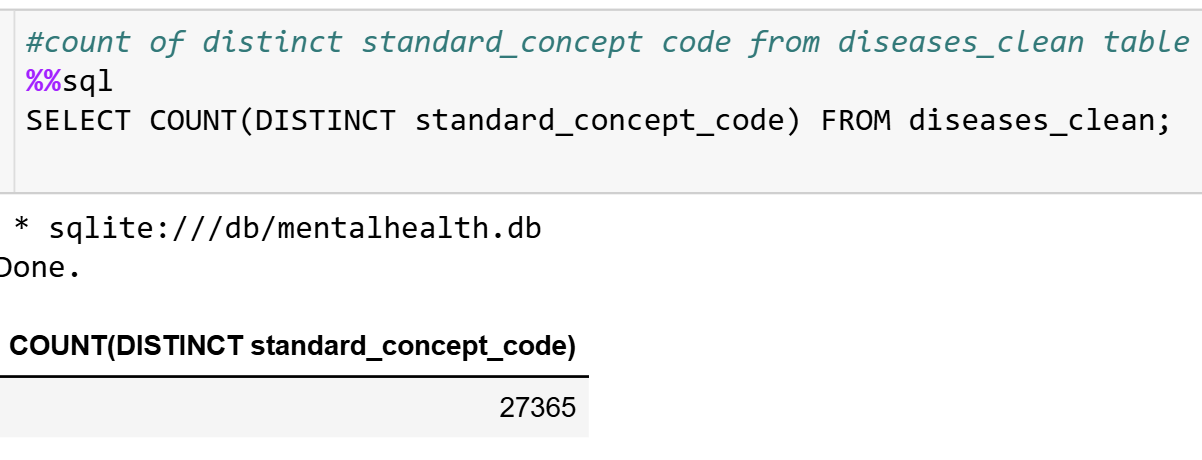 [Speaker Notes: "This slide displays the count of distinct rows from the diseases_clean table."]
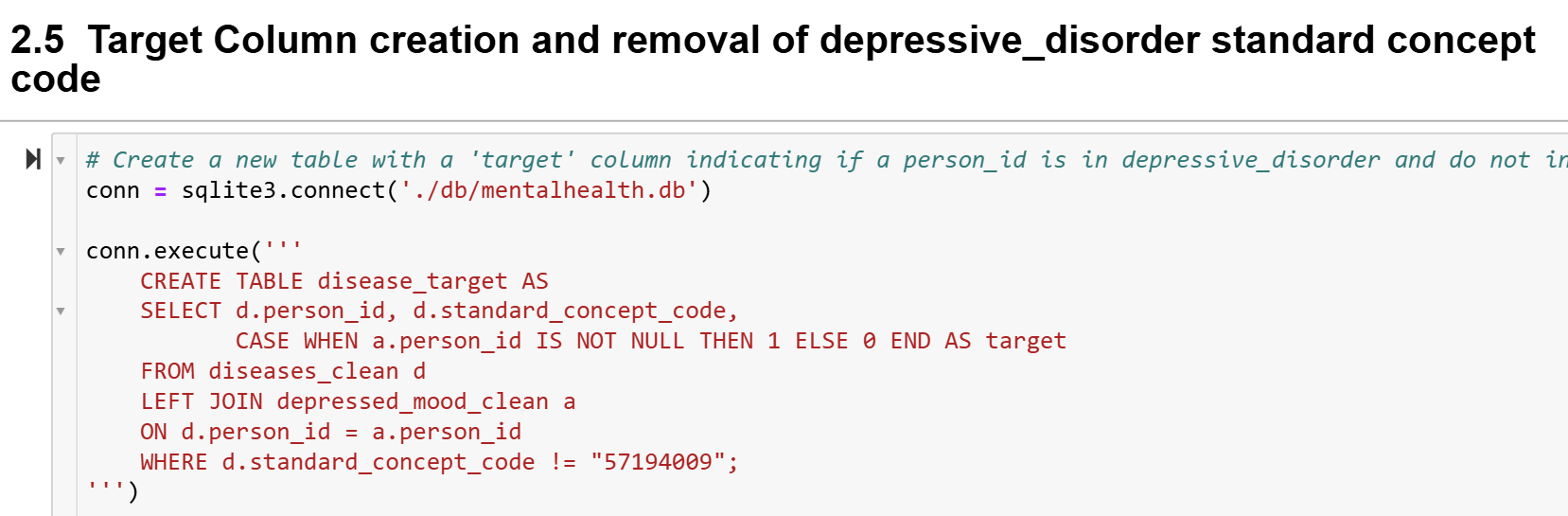 [Speaker Notes: This slide shows the target column creation]
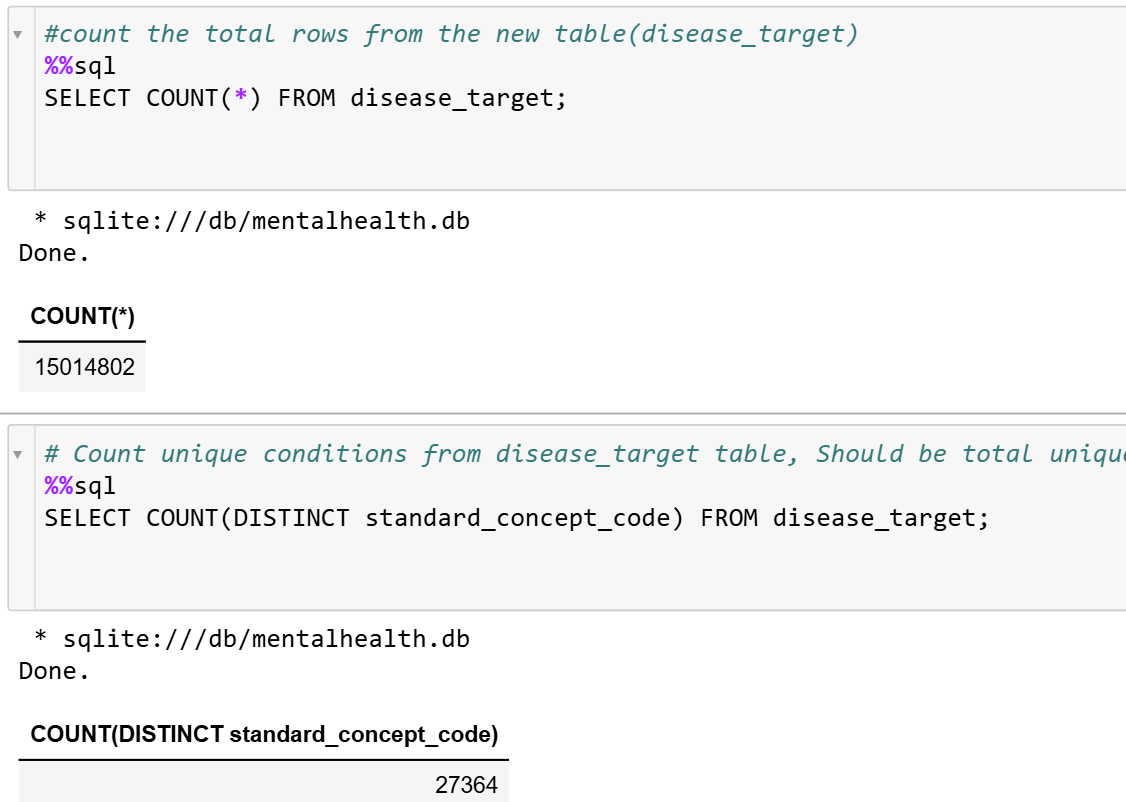 [Speaker Notes: This slide shows the count of total rows and unique conditions from the disease_target]
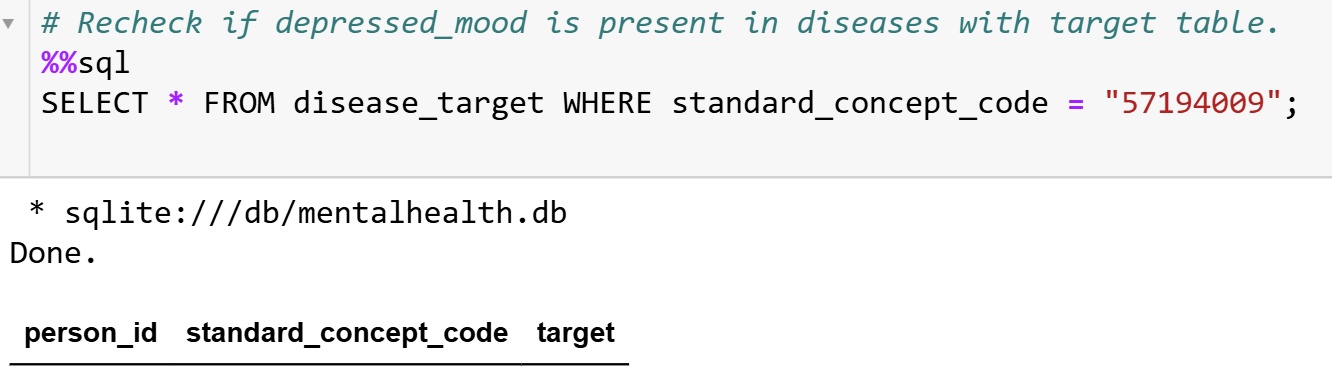 [Speaker Notes: "Check if depressed_mood is present in the disease_target table by using the standard_concept_code in the WHERE condition."]
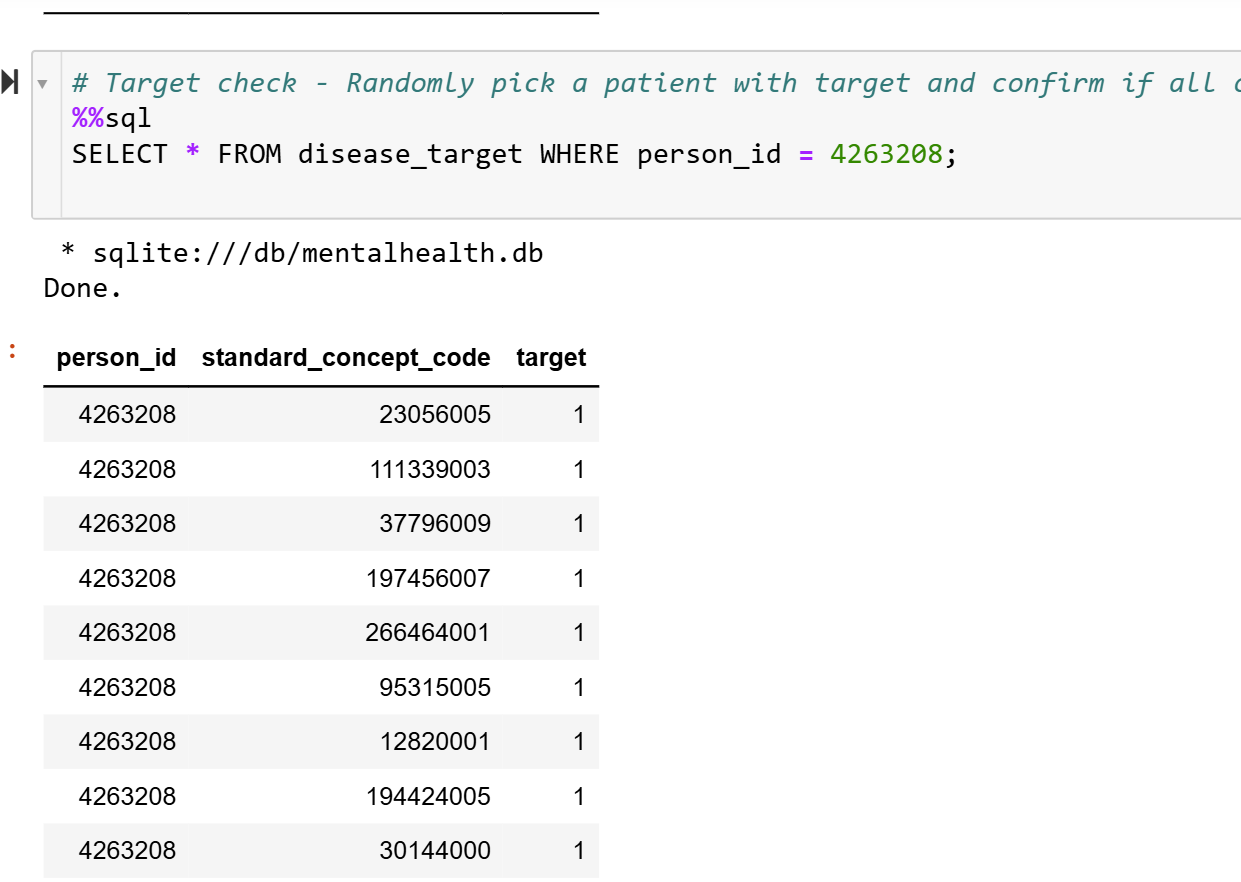 [Speaker Notes: This slide shows how to do the Target Verification first Randomly select a patient with in disease_target table and confirm that all recorded instances included target.]
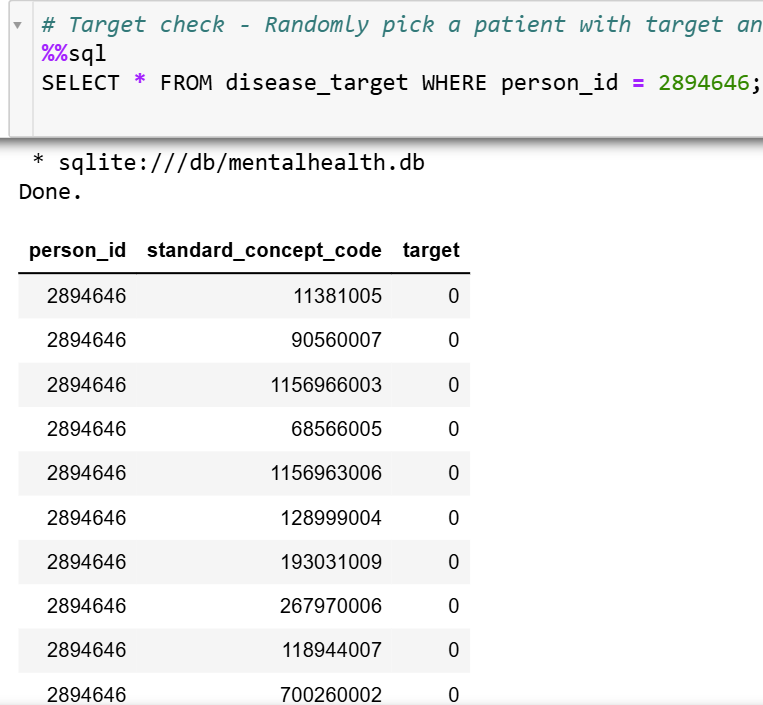 [Speaker Notes: Target Verification: Randomly select a patient with in disease_target table and confirm that none of their recorded instances include the target label.]
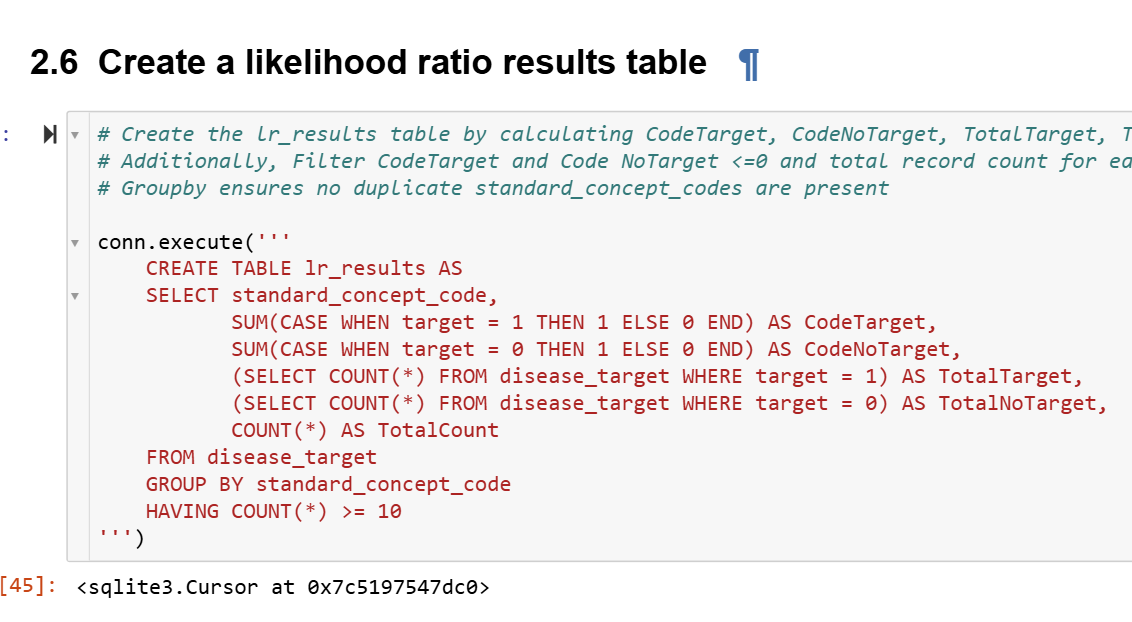 [Speaker Notes: Create a likelihood ratio results table by calculating CodeTarget, CodeNoTarget, TotalTarget, TotalNoTarget, TotalCount. Filter CodeTarget and Code NoTarget <=0 and total record count for each disease/condition <10.]
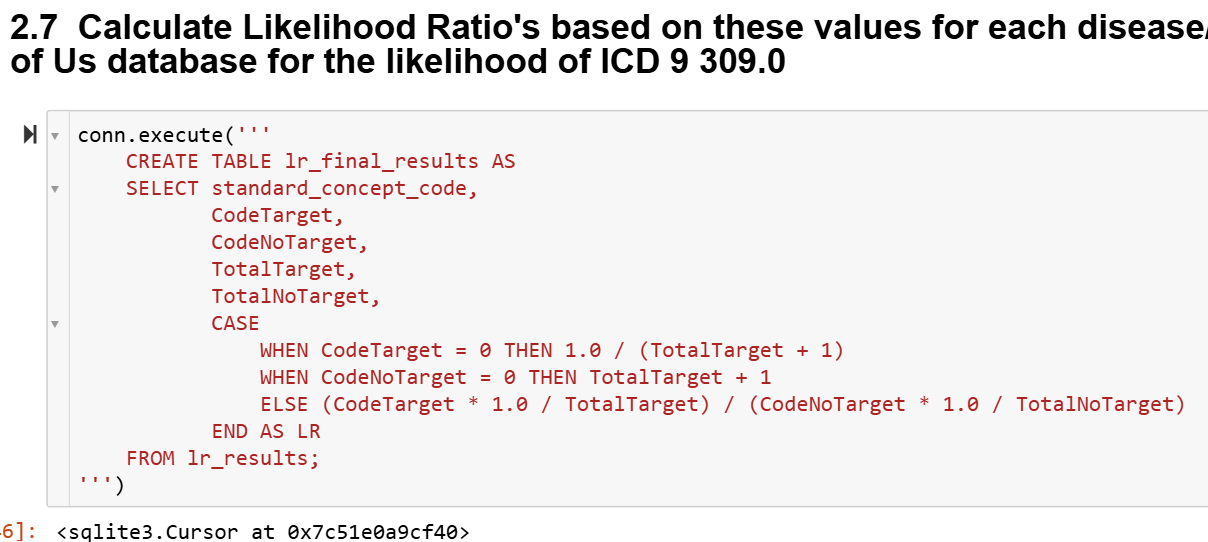 [Speaker Notes: Calculate Likelihood Ratio's based on these values for each disease/condition in All of Us database for the likelihood of ICD 9 309.0]
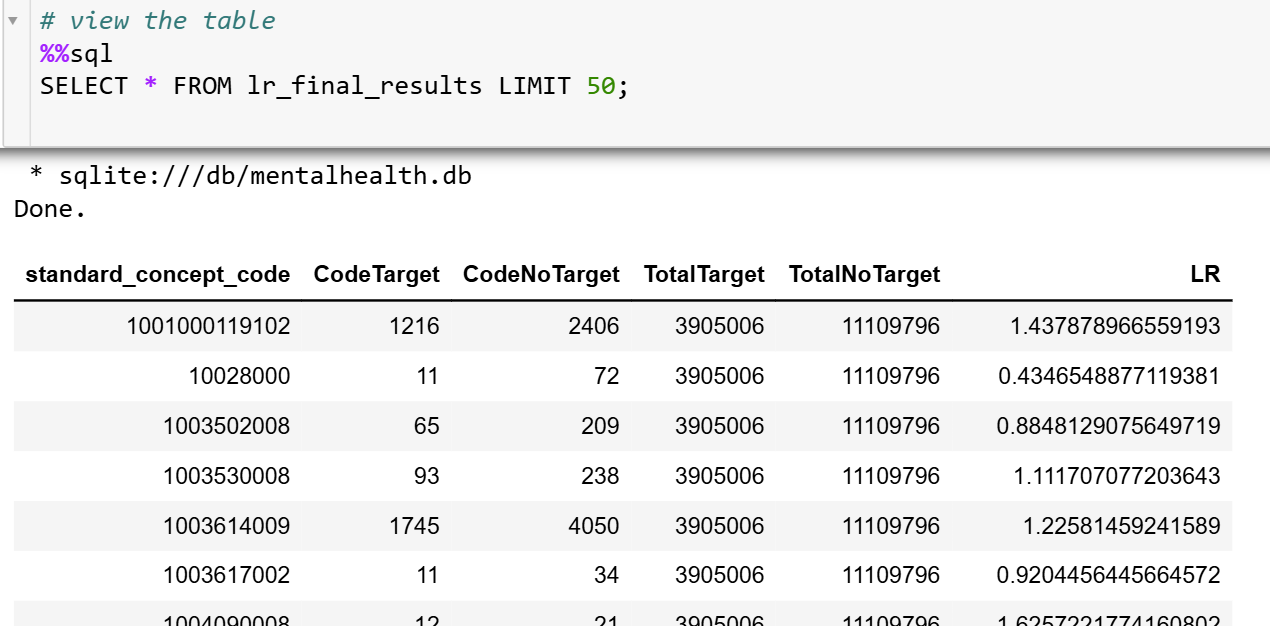 [Speaker Notes: View the results]
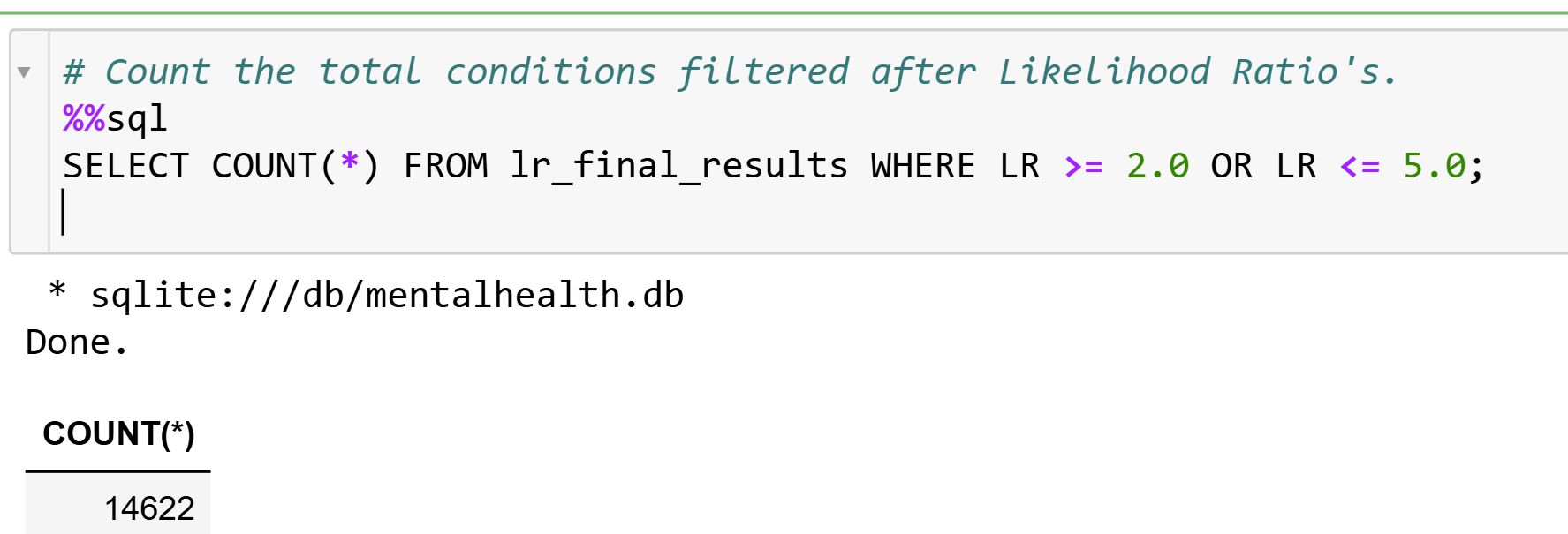 [Speaker Notes: Count the total conditions filtered after Likelihood Ratio's.]
This video has demonstrated how to calculate the likelihood ratios
[Speaker Notes: The takeaway message from this presentation is that Likelihood ratios help quantify the predictive power of features, enabling data-driven selection of the most relevant features.]